Applying Isaiah’s Servant Passages
Applying Isaiah’s Servant Passages
ANONYMOUS SERVANT PASSAGES:
Isaiah 42:1-9
Isaiah 49:1-7
Isaiah 50:4-11
Isaiah 52:13 – 53:12
Applying Isaiah’s Servant Passages
THE NEW TESTAMENT APPLIES THESE PASSAGES TO CHRISTIANS:
Applying Isaiah’s Servant Passages
THE NEW TESTAMENT APPLIES THESE PASSAGES TO CHRISTIANS:
To Paul’s apostolic ministry in Acts 13:46,47; Acts 26:18; 2 Cor. 6:2; Rom. 15:20,21
Applying Isaiah’s Servant Passages
THE NEW TESTAMENT APPLIES THESE PASSAGES TO CHRISTIANS:
To Paul’s apostolic ministry in Acts 13:46,47; Acts 26:18; 2 Cor. 6:2; Rom. 15:20,21
To all Christians in 1 Pet. 2:21-23; Phil. 2:3-11; Rom. 8:33
Applying Isaiah’s Servant Passages
ISAIAH 42:1-4
Isa. 42:1 “Behold, My Servant, whom I uphold; My chosen one in whom My soul delights. I have put My Spirit upon Him; He will bring forth justice to the nations. 2 He will not cry out or raise His voice, nor make His voice heard in the street. 3 A bruised reed He will not break and a dimly burning wick He will not extinguish; He will faithfully bring forth justice. 4 He will not be disheartened or crushed until He has established justice in the earth; and the coastlands will wait expectantly for His law . . .”
Applying Isaiah’s Servant Passages
ISAIAH 42:1-4






God’s provision: He protects & sustains
Isa. 42:1 “Behold, My Servant, whom I uphold . . . 6 I am the Lord, I have called You in righteousness, I will also hold You by the hand and watch over You . . .”
2 Timothy 1:12 . . . I know whom I have believed and I am convinced that He is able to guard what I have entrusted to Him until that day . . . 4:18 The Lord will rescue me from every evil deed, and will bring me safely to His heavenly kingdom. . .
Applying Isaiah’s Servant Passages
ISAIAH 42:1-4






God’s provision: He chooses & validates
Isa. 42:1 “Behold, My Servant . . . My chosen One in whom My soul delights . . .”
Matthew 3:17 “This is My beloved Son, in whom I am well-pleased.” 
Ephesians 1:5 He predestined us to adoption as sons through Jesus Christ to Himself, according to the kind intention of His will…
Applying Isaiah’s Servant Passages
ISAIAH 42:1-4






God’s provision: He chooses & validates
Isa. 42:1 “Behold, My Servant . . . My chosen One in whom My soul delights . . .”
Matthew 3:17 “This is My beloved Son, in whom I am well-pleased.” 
Ephesians 1:5 He predestined us to adoption as sons through Jesus Christ to Himself, according to the kind intention of His will…
Applying Isaiah’s Servant Passages
ISAIAH 42:1-4






God’s provision: He anoints with His Spirit
Isa. 42:1 “Behold, My Servant . . . I have put My Spirit upon Him . . .”
Acts 1:8 “. . . but you will receive power when the Holy Spirit has come upon you; and you shall be My witnesses both in Jerusalem, and in all Judea and Samaria, and even to the remotest part of the earth.” (see also Lk. 11:5-13)
Applying Isaiah’s Servant Passages
ISAIAH 42:1-4






Servant attitudes: Modesty
Isa. 42:1 “Behold, My Servant, whom I uphold; My chosen one in whom My soul delights. I have put My Spirit upon Him; He will bring forth justice to the nations. 2 “He will not cry out or raise His voice, nor make His voice heard in the street. 3 A bruised reed He will not break and a dimly burning wick He will not extinguish; He will faithfully bring forth justice. 4 He will not be disheartened or crushed until He has established justice in the earth; and the coastlands will wait expectantly for His law.” (See also Matt. 12:15-21)
Applying Isaiah’s Servant Passages
ISAIAH 42:1-4






Servant attitudes: Modesty (see Matt. 6:1ff)
“Neither strident nor flamboyant, God’s Servant conducts a ministry that appears almost self-effacing.  What a contrast to the arrogant self-advertising of so many hypesters today, both inside and outside of the church . . . On this very point the devil tempted Jesus, urging him to attempt a headline-grabbing leap from the rooftop of the temple (Matt. 4:5).  But Jesus did not seek headlines and did not fall to the plot.”
Oswald Sanders, Spiritual Leadership, “The Master’s Master Principle”
Applying Isaiah’s Servant Passages
ISAIAH 42:1-4






Servant attitudes: Compassion
Isa. 42:1 “Behold, My Servant, whom I uphold; My chosen one in whom My soul delights. I have put My Spirit upon Him; He will bring forth justice to the nations. 2 “He will not cry out or raise His voice, nor make His voice heard in the street. 3 A bruised reed He will not break and a dimly burning wick He will not extinguish; He will faithfully bring forth justice. 4 He will not be disheartened or crushed until He has established justice in the earth; and the coastlands will wait expectantly for His law.”
Applying Isaiah’s Servant Passages
ISAIAH 42:1-4






Servant Attitudes: Empathy
“The Lord’s servant is sympathetic with the weak, mercifully understanding toward those who err.  How of­ten do people who fail wear the tread-marks of fellow pilgrims!  But the ideal Servant does not run over the weak and failing.  He mends bruises and fans the weak spirit into a flame.  Many of us, even Christian workers, see a person whose life is a wreck and ‘pass by on the other side.’  We seek a ministry more reward­ing and worthy of our talents than bearing up the frail side of humanity.  But from God’s point of view, it is noble work to reclaim the world’s downtrodden people.”
Oswald Sanders, Spiritual Leadership, “The Master’s Master Principle”
Applying Isaiah’s Servant Passages
ISAIAH 42:1-4






Servant attitudes: Optimism
Isa. 42:1 “Behold, My Servant, whom I uphold; My chosen one in whom My soul delights. I have put My Spirit upon Him; He will bring forth justice to the nations. 2 “He will not cry out or raise His voice, nor make His voice heard in the street. 3 A bruised reed He will not break and a dimly burning wick He will not extinguish; He will faithfully bring forth justice. 4 He will not be disheartened or crushed until He has established justice in the earth; and the coastlands will wait expectantly for His law.”
Applying Isaiah’s Servant Passages
ISAIAH 42:1-4





Servant Attitudes: Optimism (rooted in trust in God’s sovereignty)
“Pessimism and leadership are at opposite ends of life’s attitudes.  Hope and optimism are essential qualities for the servant of God who battles with the powers of darkness over the souls of men and women.  God’s ideal Servant is optimistic until every part of God’s work is done.”
Oswald Sanders, Spiritual Leadership, “The Master’s Master Principle”
Applying Isaiah’s Servant Passages
ISAIAH 49:1-5
Isa. 49:3 He said to Me, “You are My Servant, Israel, in Whom I will show My glory.” 4 But I said, “I have toiled in vain, I have spent My strength for nothing and vanity; yet surely the justice due to Me is with the Lord, and My reward with My God.” 5 And now says the Lord, who formed Me from the womb to be His Servant, to bring Jacob back to Him, so that Israel might be gathered to Him . . .”
Applying Isaiah’s Servant Passages
ISAIAH 49:1-5


God’s Servant wrestled with despondency over the apparent futility of His ministry
Isa. 49:3 He said to Me, “You are My Servant, Israel, in Whom I will show My glory.” 4 But I said, “I have toiled in vain, I have spent My strength for nothing and vanity . . .”
Applying Isaiah’s Servant Passages
ISAIAH 49:1-5
Isa. 49:3 He said to Me, “You are My Servant, Israel, in Whom I will show My glory.” 4 But I said, “I have toiled in vain, I have spent My strength for nothing and vanity . . .”
“Since He was ‘in all points’ tested as we are, the Lord Jesus must have walked this path as well.  How comfortingly and helpfully this reaches out to us.  Jesus knows!  Few (who serve God) will fail to identify with ‘For emptiness I have toiled’ . . . Those who (serve God) best are most conscious of . . . downright failure, incompetence and general uselessness . . .”
J. Alec Motyer, Isaiah by the Day (Christian Focus Publications, 2011), p. 241.
Applying Isaiah’s Servant Passages
ISAIAH 49:1-5


God’s Servant answered His despondency by affirming that only the Lord is qualified to assess His ministry (see also 1 Cor. 4:3,4)
Isa. 49:4 “. . . yet surely the justice due to Me is with the Lord, and My reward with My God.”
Applying Isaiah’s Servant Passages
ISAIAH 49:1-5


God’s Servant decided that only the Lord is qualified to assess His ministry
“(‘Yet’) . . . is used to convey the thought that it is for the Lord (not me) to decide what is due to me and for Him (not me) to apportion reward for labor.  The antidote to despondency is first, the wisdom of God . . . To the Servant, all seems a waste of effort, but He turns from His own wisdom and rests in the God who called and appointed Him.  He Himself sees nothing coming out of all His effort, but it is not for Him to decide.  As the called Servant, He has been faithful in laboring and spending Himself, now it is for the Lord to bring what fruit He will out of it all.”
J. Alec Motyer, Isaiah by the Day, p. 241.
Applying Isaiah’s Servant Passages
ISAIAH 49:1-5
“When we feel despondent about our work for the Lord, we should acknowledge that only God (not we) are competent to make this evaluation.  We should affirm by faith that God honors us for our service, and reaffirm that He is our strength.  And we should by faith anticipate that God may do far more through our service than we can imagine . . .” 
J. Alec Motyer, The Prophecy of Isaiah, pp. 387,388.
Applying Isaiah’s Servant Passages
ISAIAH 49:1-5




How encouraging this must have been to Isaiah (Isa. 6:9-11; 55:10,11)!
“When we feel despondent about our work for the Lord, we should acknowledge that only God (not we) are competent to make this evaluation.  We should affirm by faith that God honors us for our service, and reaffirm that He is our strength.  And we should by faith anticipate that God may do far more through our service than we can imagine . . .” 
J. Alec Motyer, The Prophecy of Isaiah, pp. 387,388.
Applying Isaiah’s Servant Passages
ISAIAH 50:4
Isa. 50:4 The Sovereign Lord has given me a well-instructed tongue, to know the word that sustains the weary. He wakens me morning by morning, wakens my ear to listen like one being instructed.
Applying Isaiah’s Servant Passages
ISAIAH 50:4
Isa. 50:4 The Sovereign Lord has given me a well-instructed tongue, to know the word that sustains the weary. He wakens me morning by morning, wakens my ear to listen like one being instructed.
“‘Nothing . . . indicates a tongue befitting the disciples of God so much as the gift of administering consolation.’”
Franz Delitzsch, cited by J. Alec Motyer, The Prophecy of Isaiah, p. 399.
Applying Isaiah’s Servant Passages
ISAIAH 50:4



“Sustain” (ooth) is the Hebrew equivalent of the Greek parakaleo - to come alongside to help, to encourage (see Jn. 14:16; 1 Thess. 5:11)
Isa. 50:4 The Sovereign Lord has given me a well-instructed tongue, to know the word that sustains the weary. He wakens me morning by morning, wakens my ear to listen like one being instructed.
Applying Isaiah’s Servant Passages
ISAIAH 50:4
Isa. 50:4 The Sovereign Lord has given me a well-instructed tongue, to know the word that sustains the weary. He wakens me morning by morning, wakens my ear to listen like one being instructed.
“Behind the word that sustains (others) is the discipline of daily hearing (from God) . . . He was not endowed with an instant . . . instructed tongue, but was subjected to training procedures appropriate to all discipleship – concentration on the word of the Lord . . . The awakened ear, ready to receive the word of God (is) the first mark of a disciple under instruction.
Applying Isaiah’s Servant Passages
ISAIAH 50:4
Isa. 50:4 The Sovereign Lord has given me a well-instructed tongue, to know the word that sustains the weary. He wakens me morning by morning, wakens my ear to listen like one being instructed.
“(These words) were products of prolonged attention . . . (in) morning by morning appointment(s) with God . . . The tongue filled with the appropriate word for ministry is the product of the ear filled with the word of God . . . The morning by morning appointment is not a special provision or demand related to the perfect Servant, but is the standard curriculum for all disciples.” J. Alec Motyer, The Prophecy of Isaiah, p. 399.
Applying Isaiah’s Servant Passages
ISAIAH 50:4
Isa. 50:4 The Sovereign Lord has given me a well-instructed tongue, to know the word that sustains the weary. He wakens me morning by morning, wakens my ear to listen like one being instructed.
Luke 10:39 . . . Mary . . . was seated at the Lord’s feet, listening to His word . . . . 40 But Martha was distracted with all her preparations; and she . . . said, “Lord, do You not care that my sister has left me to do all the serving alone? . . .” 41 But the Lord answered and said to her, “. . . 42 only one thing is necessary, for Mary has chosen the good part, which shall not be taken away from her.”
Applying Isaiah’s Servant Passages
ISAIAH 53:7
Isa. 53:7 He was oppressed and He was afflicted, yet He did not open His mouth; like a lamb that is led to slaughter, and like a sheep that is silent before its shearers, so He did not open His mouth.
Applying Isaiah’s Servant Passages
ISAIAH 53:7



The Lord’s servants may defend themselves (Jn. 18:19-24; 2 Cor. 1:12) &/or call on the civil authorities (Rom. 13:4) when being mistreated . . .
Isa. 53:7 He was oppressed and He was afflicted, yet He did not open His mouth; like a lamb that is led to slaughter, and like a sheep that is silent before its shearers, so He did not open His mouth.
Applying Isaiah’s Servant Passages
ISAIAH 53:7
1 Peter 2:21 For you have been called for this purpose, since Christ . . . (left) you an example for you to follow in His steps, 22 who committed no sin, nor was any deceit found in His mouth; 23 and while being reviled, He did not revile in return; while suffering, He uttered no threats, but kept entrusting Himself to Him who judges righteously . . .
Applying Isaiah’s Servant Passages
ISAIAH 53:7




Expect to go through periods of persecution
1 Peter 2:21 For you have been called for this purpose, since Christ . . . (left) you an example for you to follow in His steps, 22 who committed no sin, nor was any deceit found in His mouth; 23 and while being reviled, He did not revile in return; while suffering, He uttered no threats, but kept entrusting Himself to Him who judges righteously . . .
Applying Isaiah’s Servant Passages
ISAIAH 53:7




Trust God for ultimate justice
1 Peter 2:21 For you have been called for this purpose, since Christ . . . (left) you an example for you to follow in His steps, 22 who committed no sin, nor was any deceit found in His mouth; 23 and while being reviled, He did not revile in return; while suffering, He uttered no threats, but kept entrusting Himself to Him who judges righteously . . .
Applying Isaiah’s Servant Passages
ISAIAH 53:7




Instead of vengeance, seek a way to bless your enemies (Lk. 6:27,28; Rom. 12:19-21)
1 Peter 2:21 For you have been called for this purpose, since Christ . . . (left) you an example for you to follow in His steps, 22 who committed no sin, nor was any deceit found in His mouth; 23 and while being reviled, He did not revile in return; while suffering, He uttered no threats, but kept entrusting Himself to Him who judges righteously . . .
Applying Isaiah’s Servant Passages
Questions?  Comments?
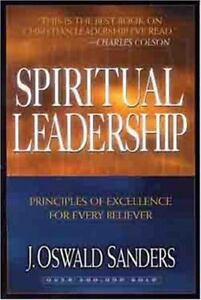 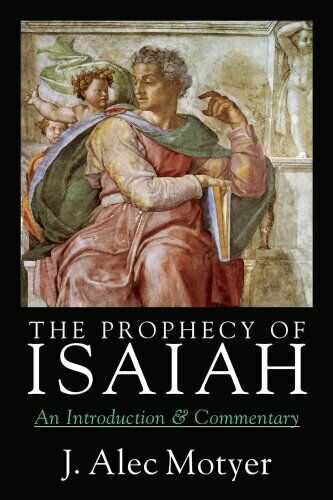 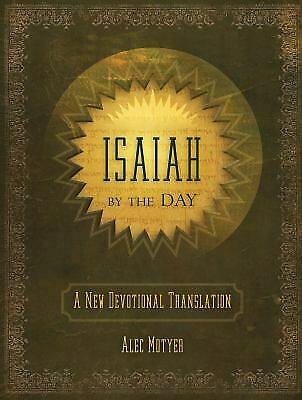